James A Robertson and Associates
Effective Strategic Business Solutions
Why your ERP is NOT delivering and how to fix IT
4. The Missing Link –
precision engineered strategic configuration
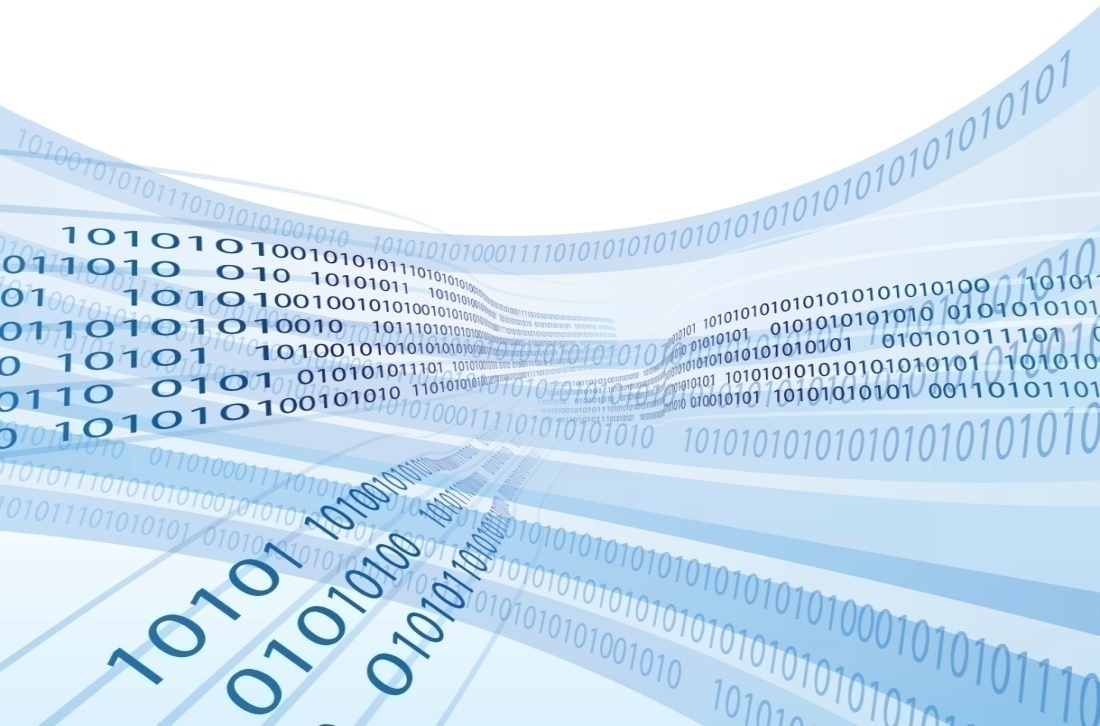 The Real Issues in World Class ERP and the Critical Factors for ERP Investment Success
Dr James Robertson PrEng

Copyright 2004 through 2013
James@JamesARobertson.com
[Speaker Notes: NB remember to have a chair to stand on

Make sure to take the CRITICAL FACTORS BOOK with you 

An engineer with a PhD in engineering]
Failures are increasing
The threat and therefore the opportunity is huge
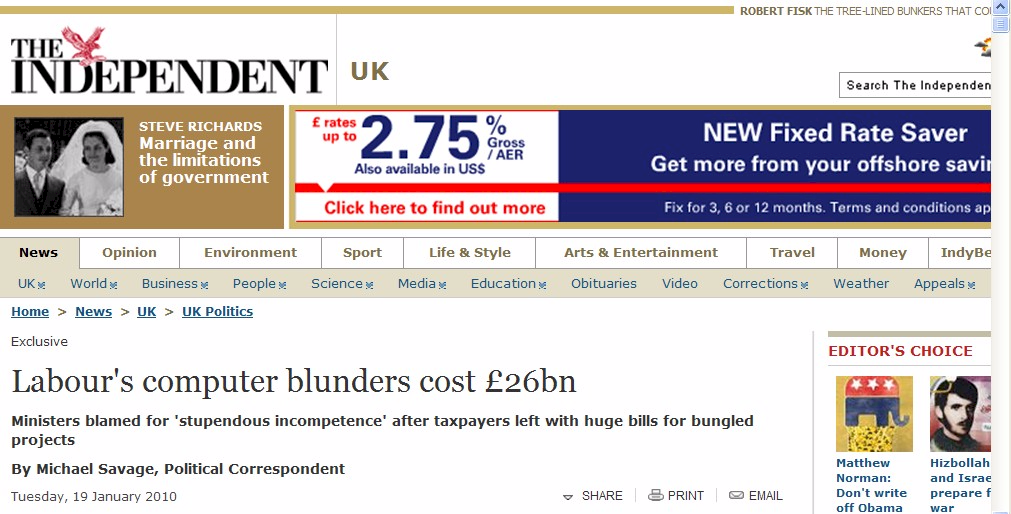 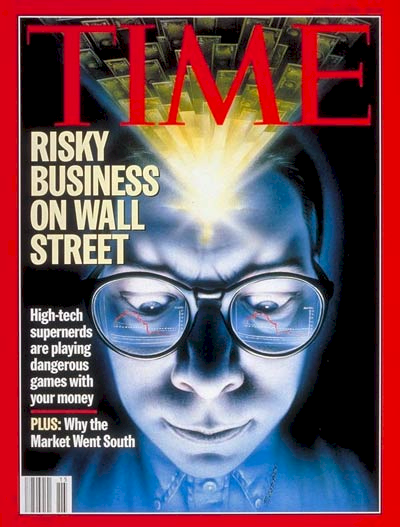 One of the classic business problems of this age
We have spent a FORTUNE on this computer system and I.T. tell me it will take two years and another few million to get what I want BUT the transactions are being processed already
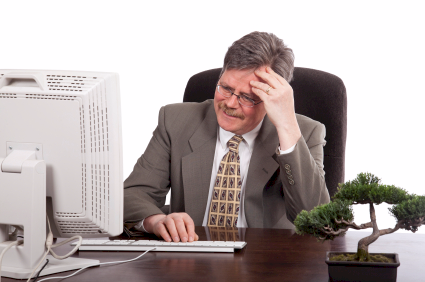 A classic example of IT value
Double turnover in 12 months
I am successful because I make the right recommendations more than 51% of the time
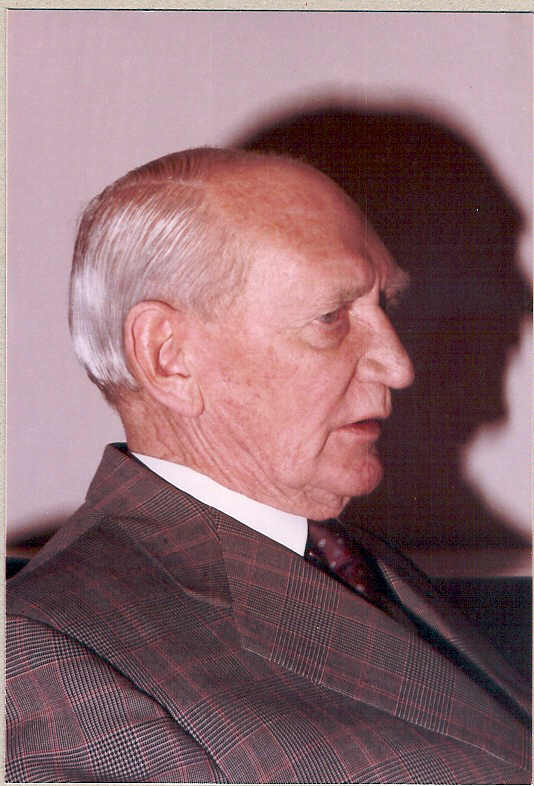 Simple manual models were computerized
Computed faster and therefore many more scenarios
Creative business concept
Better advice in less time to more clients
Doubled turnover in 12 months
In 1982
Precision content engineeringKey driver of successfulimplementations
Days spent with CFO designing the codes -- first year massive improvement in management information, one less clerk, financials signed off without qualifications six WEEKS after month end.

Ten days spent with a director of the company consulting with other directors and managers to design codes -- four clerks instead of 12, an extremely wide range of management information, captured 90% of the data instead of 10%.

Six days spent with CFO’s of operating divisions and major subsidiaries to identify core economic drivers for a group of over 200 companies and develop the headlines of the group consolidation ledger -- dramatic improvement in management information.
The subject of this section is of critical importance -- it is the content that makes the difference
What is an ERP?
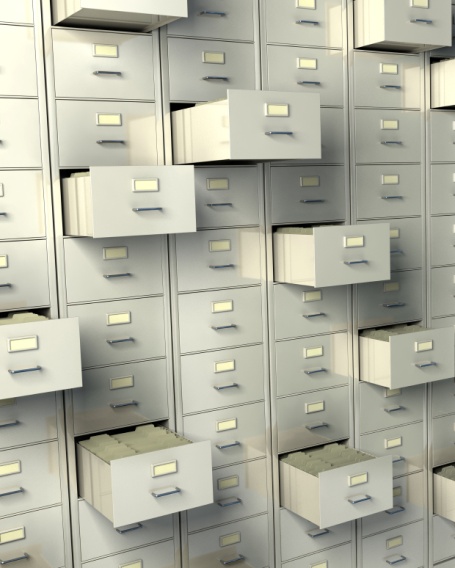 “Enterprise Resource Planning” = ERP Systems
             ? or ?
"Integrated Business Information Systems” = IBIS

= all the information “repositories”
	= databases
		= tables
			= lists
				= filing drawers / folders

    real world items that require description and management
					
+ the numerical computations, workflow and other activities that are executed with the numbers (and text) stored in these repositories

ALL of which can be done by human beings -- including making a mess!
R e c a p
Why invest in a new ERP / IBIS?Or any IBIS?
1. Because everyone else has one?

2. Because the one we have does not work very well?

3. Because the one we have is more than five years old?

4. So that we can get better strategic (thrive) information?

5. So that we can get better tactical (thrive) information?

6. So that we can get better operational (thrive) information?

7. So that we have more effective delegation and governance?

8. So that we can become more efficient?

9. Head count reduction and audit fee reduction?
? X No

? X No

XXX NO!!!

Yes

Yes

Yes

Spinoff

Spinoff

Spinoff
To support better decision making
How do you unlock IBIS value?
Value is unlocked through effective delivery of information that is intuitively fundamentally meaningful

Packaged in a way that the computer system APPEARS to be intelligent

Presented through:
reports
graphs
dashboards
advanced statistical techniques
advanced economic analysis
other advanced techniques of information presentation, analysis and interpretation

Resulting in MUCH BETTER strategic, tactical and operational decisions that manifest in improved organizational profitability, growth, impact, etc
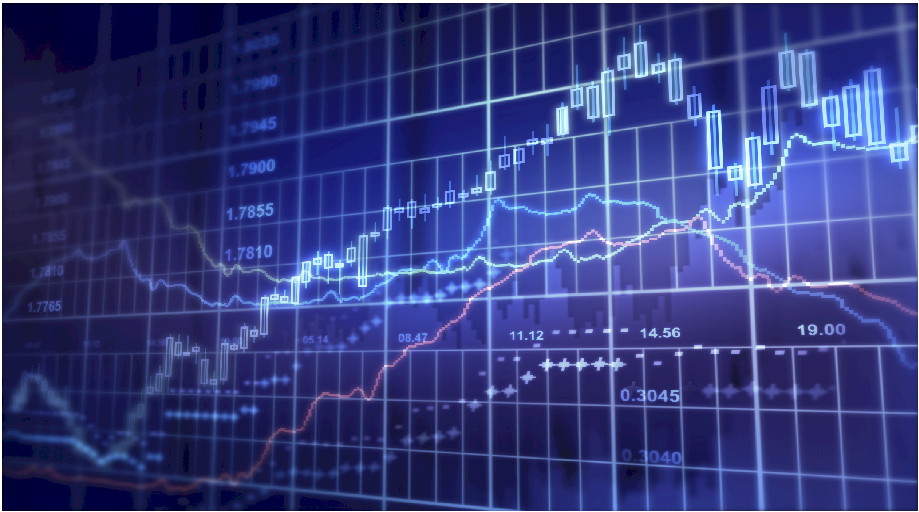 High value business decisions
What is the core requirement for any IBIS?
I can get answers to any question for which I can reasonably expect there to be answers in the databases that I KNOW my organization has

Easily and quickly and without major effort on the part of any staff member or contractor

The RIGHT information at the RIGHT place at the RIGHT time in order to make the RIGHT decision
High value intelligent information
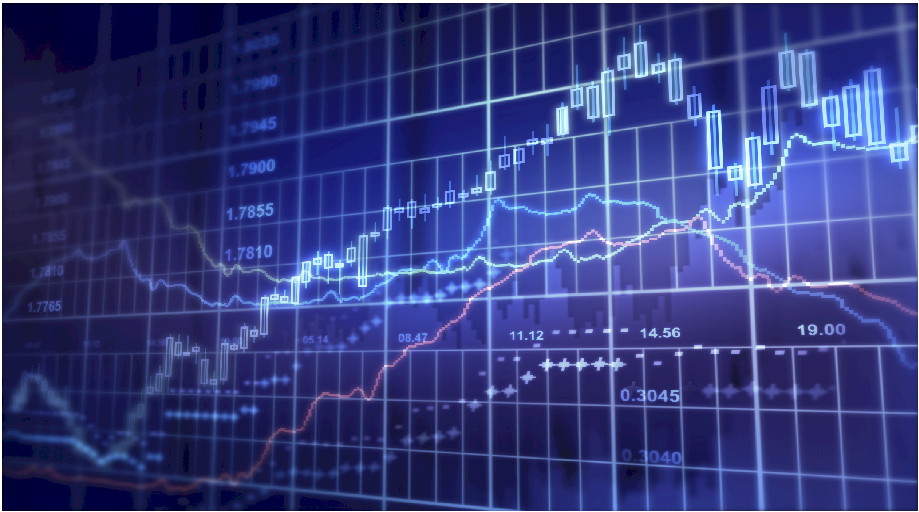 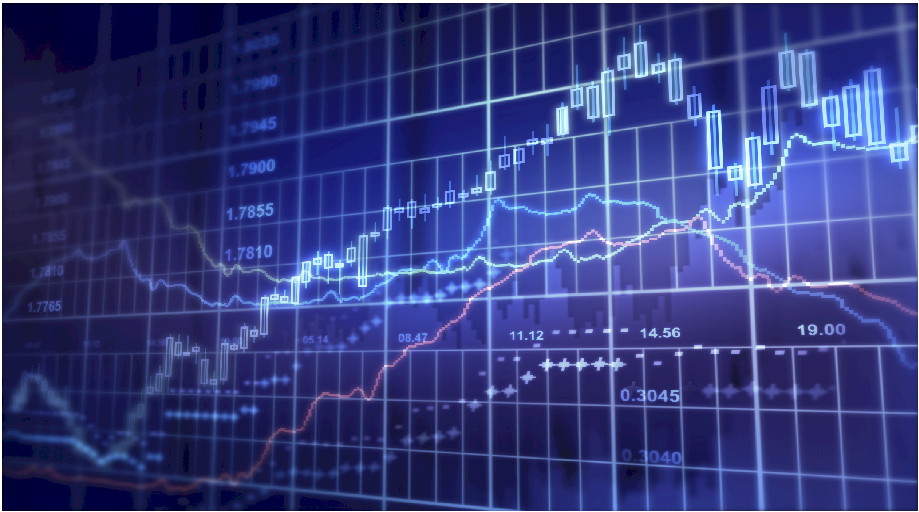 How is value created
Value is created by business actions that deliver on the essence of why the organization exists and how it thrives

Value manifests through increased profitability, growth, acquisitions, job satisfaction, fulfilment of the strategic vision

The consequence of intuitive, intelligent, informed leadership business decisions – thrive decisions

Such decisions are facilitated, accelerated and enhanced through access to more intelligent, meaningful and relevant information

Answers to the questions I have not yet thought to ask

Such “intelligent information” is assembled as a consequence of high level strategic and executive level input into the design of the data CONTENT – taxonomies designed to catalogue every conceivably relevant classification ahead of time
High value intelligent content design
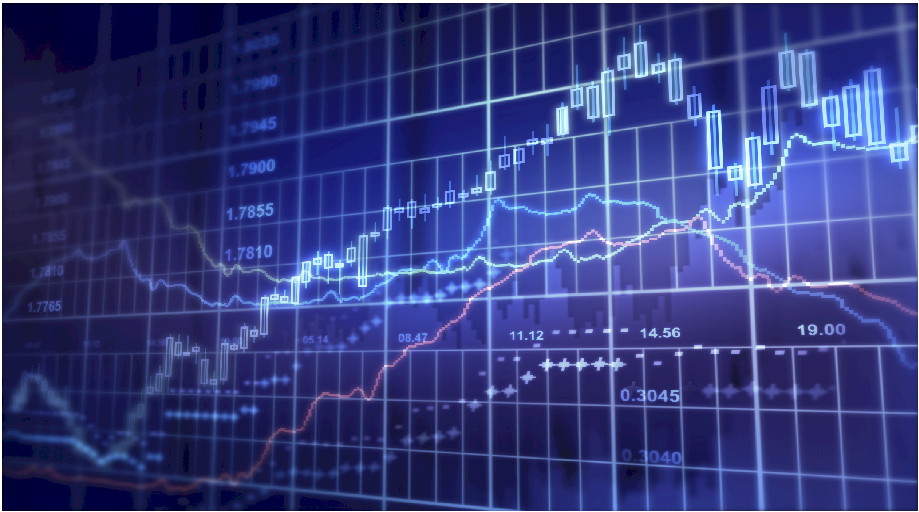 Precision strategic content engineering
The definition of information content

in a way that is structurally (taxonomically) fundamentally meaningful to human beings who understand the business

and the translation of this content into structured codes which faithfully and accurately reflect human understanding of the REAL WORLD in a way that the computer can manipulate

with minimal human intervention

so that the computer system appears to be intelligent
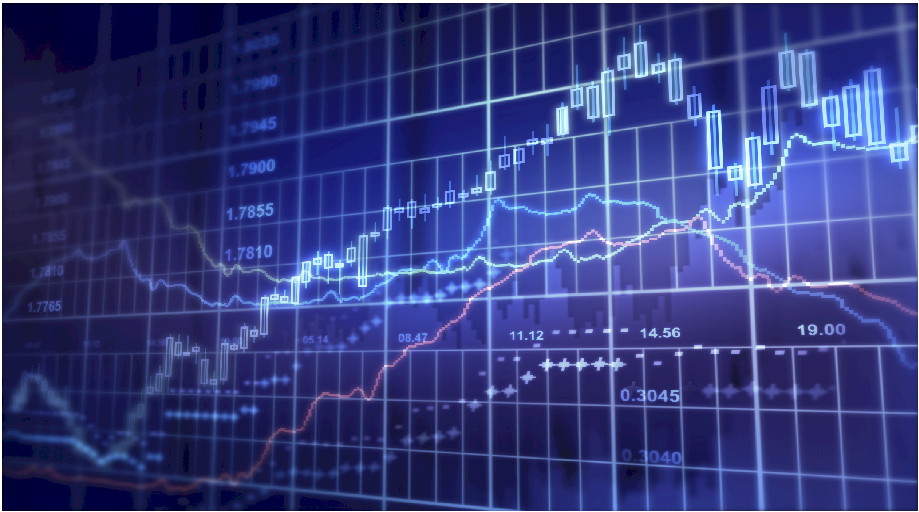 Taxonomy defined
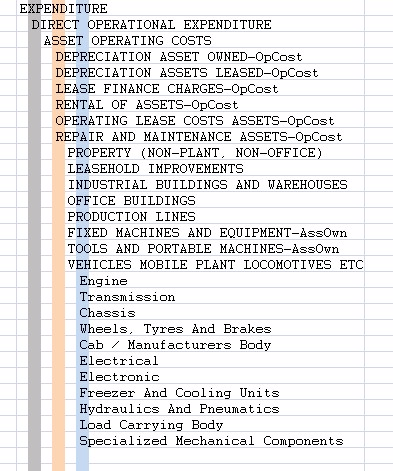 Logical word (semantic structure)

Precision vocabulary of preferred terms

Conveys understanding between humans with relevant knowledge and experience

Once linked to a precision code scheme the most important communication mechanism between computers and people 

An art and a science

Once it is right it is OBVIOUS 
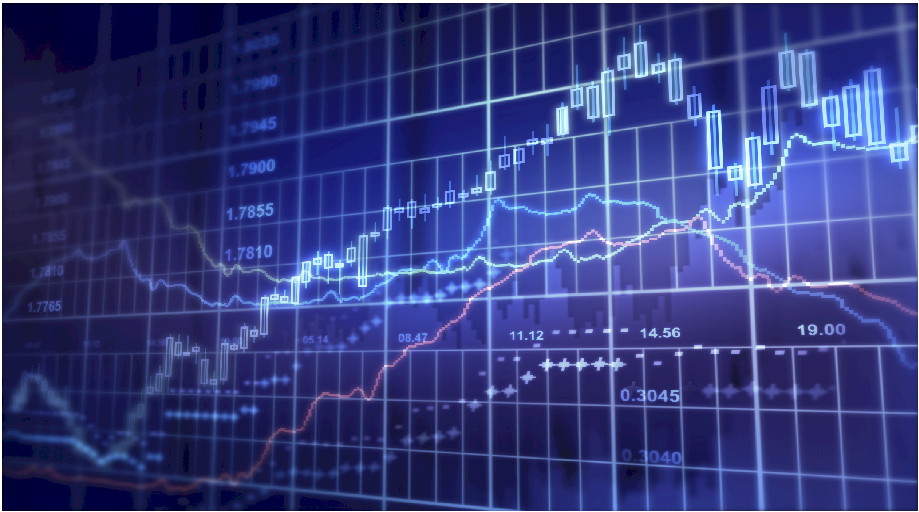 Taxonomy relevance
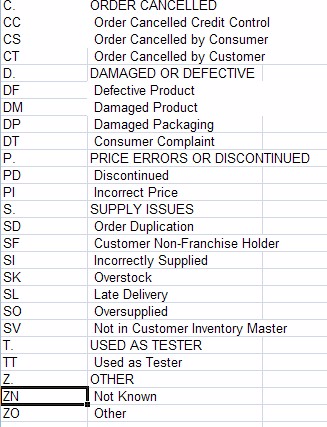 Essential to effective operational and strategic use of business software

Nearly ALL validation lists (drop down lists), chart of accounts, etc

Large body of expertise – Botany, Zoology, military filing, Library Science, Information Management, etc

Unknown to many (most?) IT professionals and business people
A computer is
An adding machine / calculator
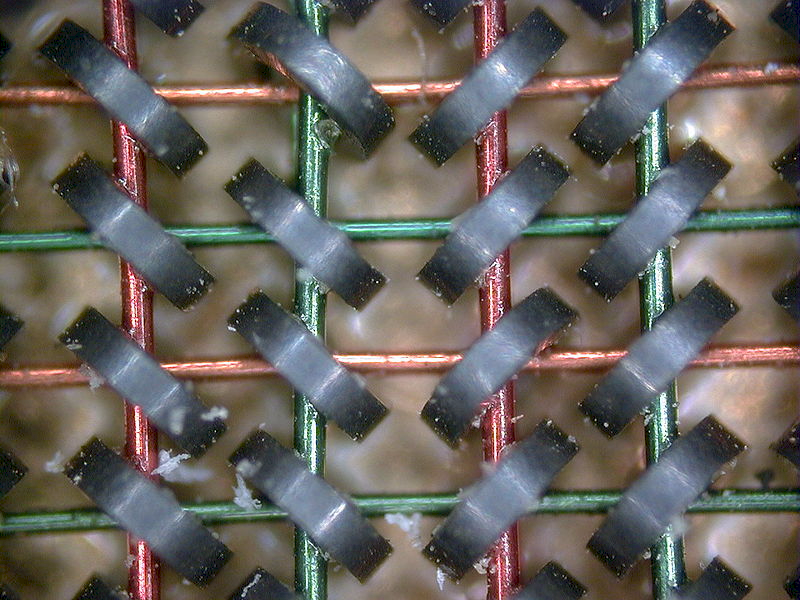 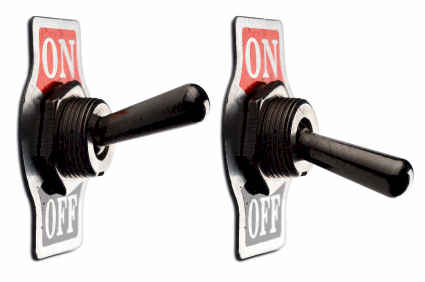 0
1
1+1=10
1+1+1=11
1+1+1+1=100

Called a “bit”

8 bits make a byte

2 bytes make an ASCII character

A= “41” hex
1
0
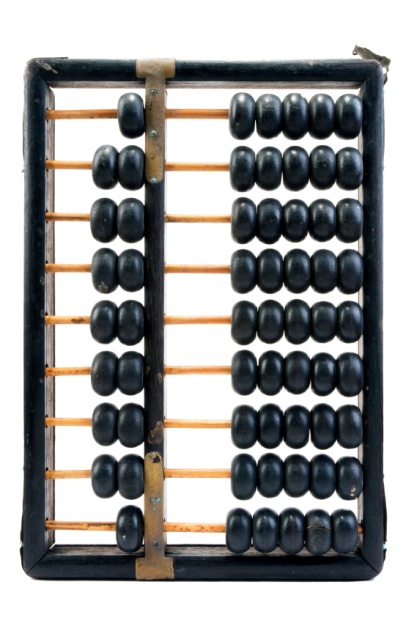 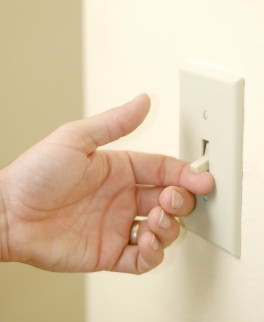 [Speaker Notes: DHL, Prochem,]
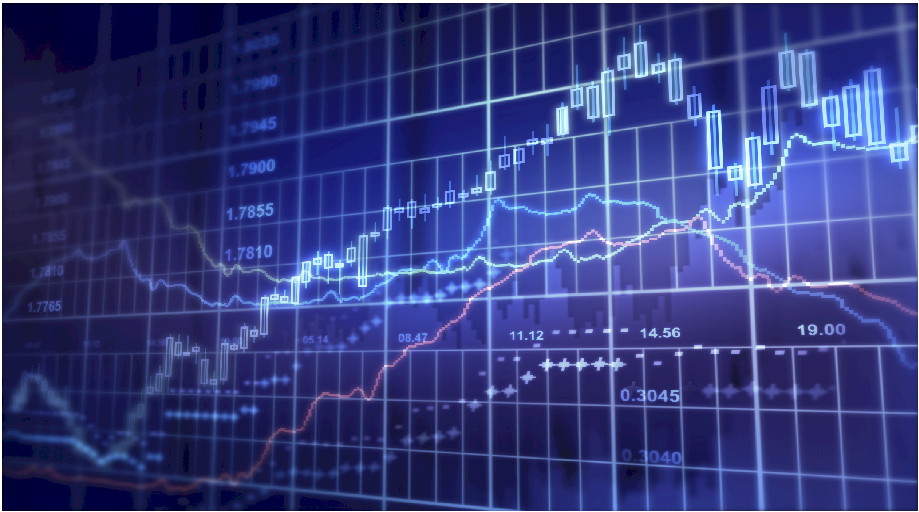 Coding taxonomies
Computers only understand binary

The code is a unique binary pattern that corresponds to the structured English taxonomy

The only way the computer will appear to be intelligent

Results in “intelligent data”

Standard conventions

Indents and trailing periods

2. Capitalization

3. Other standards and conventions
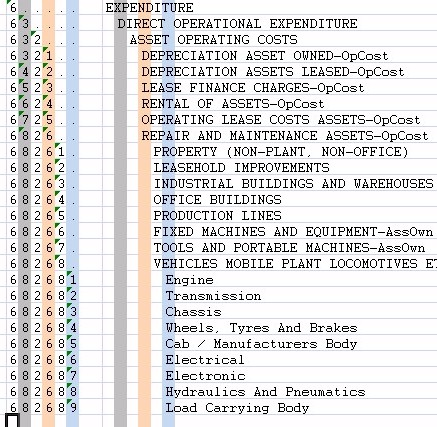 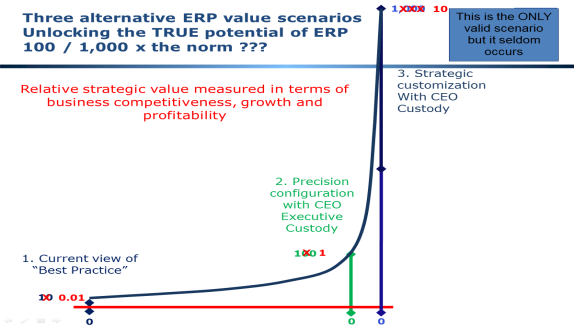 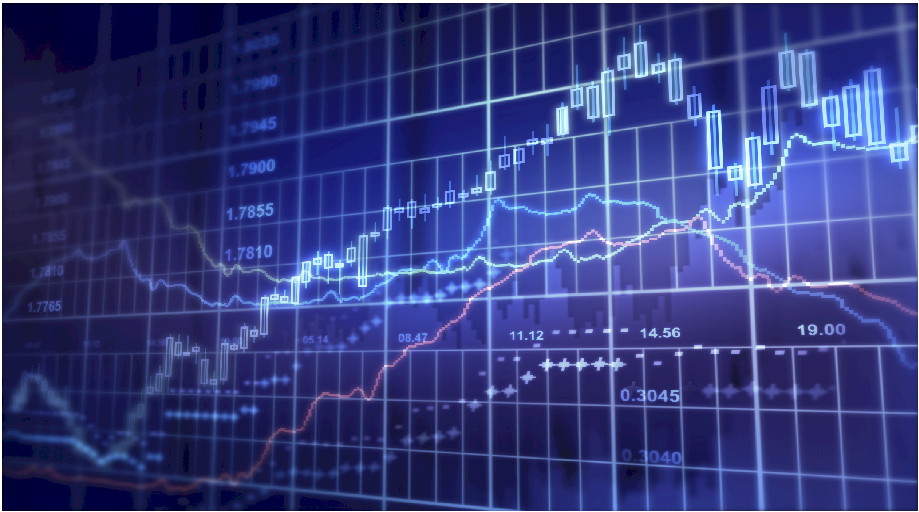 Taxonomy example
Example of poor credit note reason codes – actual case
Strategically aligned credit note reason codes
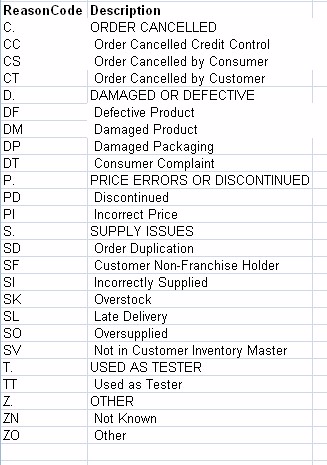 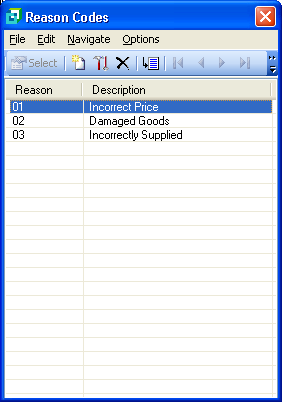 Software and data
text -> hexadecimal -> binary
All for US 
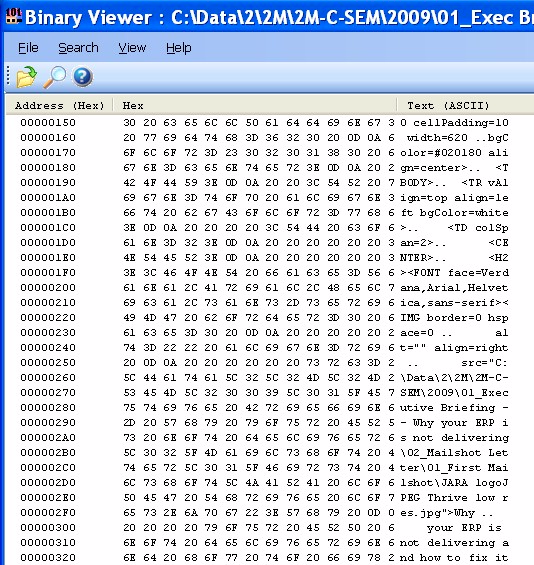 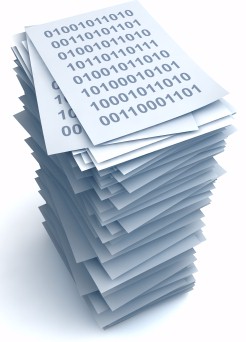 [Speaker Notes: DHL, Prochem,]
What is a general ledger?
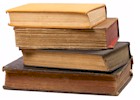 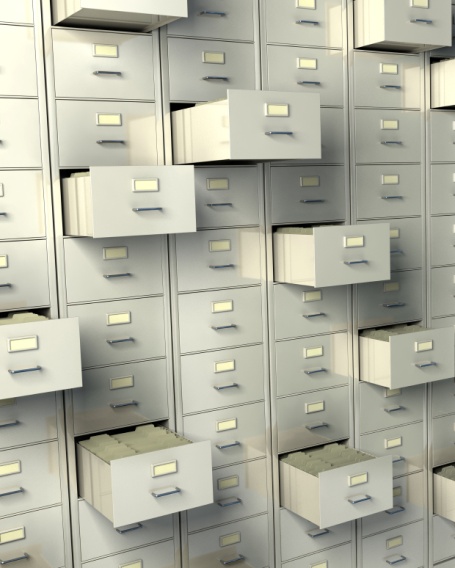 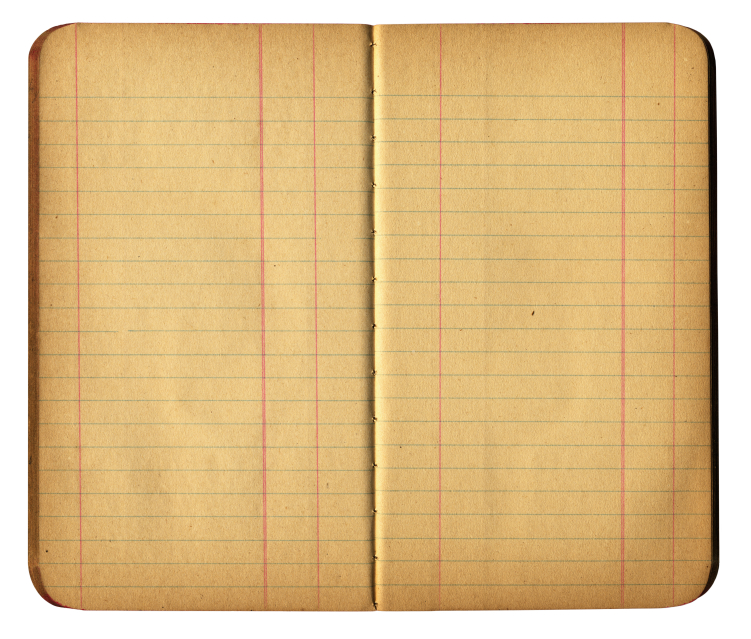 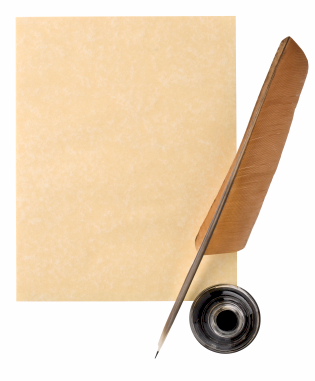 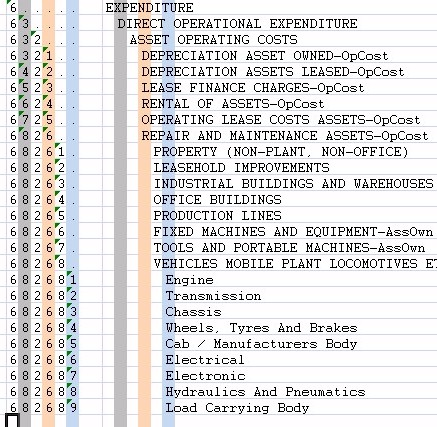 [Speaker Notes: You understand the technology well enough to manage it

VERSUS ABDICATION / DISEMPOWERMENT

FAST

Computers are simply adding machines or switches that switch left or right – 0 or 1 – on or off – called binary – they just do things very quickly, everything you see is a pattern of 0’s and 1’s – a very fast Abacus – the content is always the same – binary code -- source code is simply instructions for the bricklayer
Wordprocessors are typewriters -- The typing story – so why do you want to spend thousands of Rands upgrading your typewriter every few years? -- Databases are filing cabinets or warehouses -- General ledgers are large books that book keepers write in – networks are postal systems – large frame pictures cost a lot and take up lots of space]
What is a general ledger for?
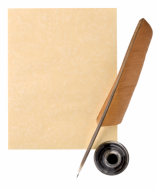 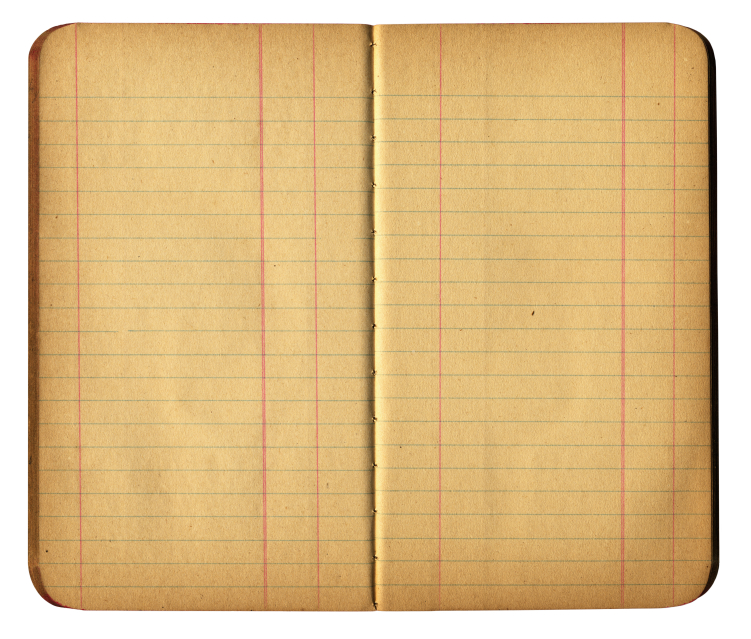 ?
X
?
X
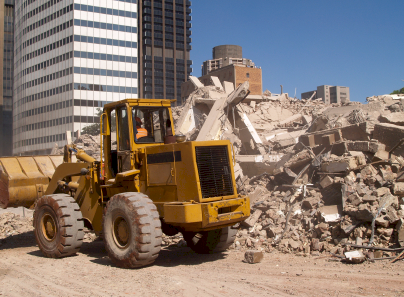 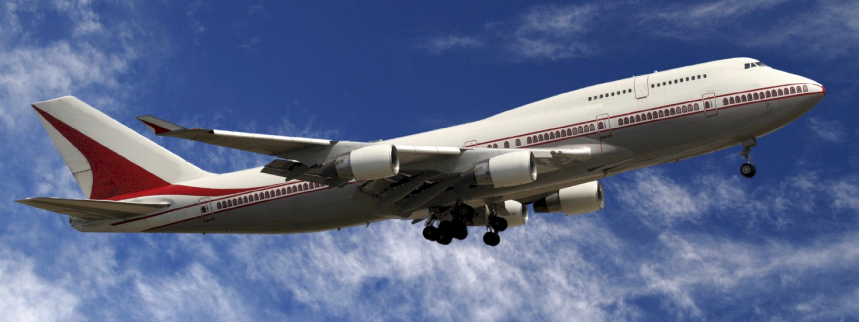 R/$
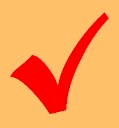 [Speaker Notes: You understand the technology well enough to manage it

VERSUS ABDICATION / DISEMPOWERMENT

FAST

Computers are simply adding machines or switches that switch left or right – 0 or 1 – on or off – called binary – they just do things very quickly, everything you see is a pattern of 0’s and 1’s – a very fast Abacus – the content is always the same – binary code -- source code is simply instructions for the bricklayer
Wordprocessors are typewriters -- The typing story – so why do you want to spend thousands of Rands upgrading your typewriter every few years? -- Databases are filing cabinets or warehouses -- General ledgers are large books that book keepers write in – networks are postal systems – large frame pictures cost a lot and take up lots of space]
Integrated system
(look-up and posting)
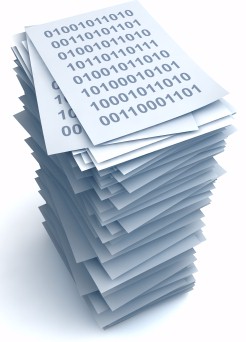 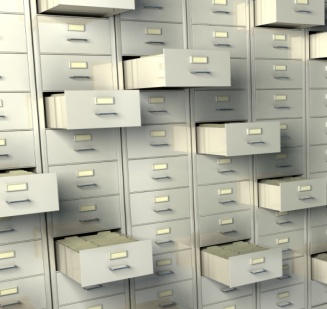 Plant
Management
Inventory
Projects
Production Planning
Human Resources
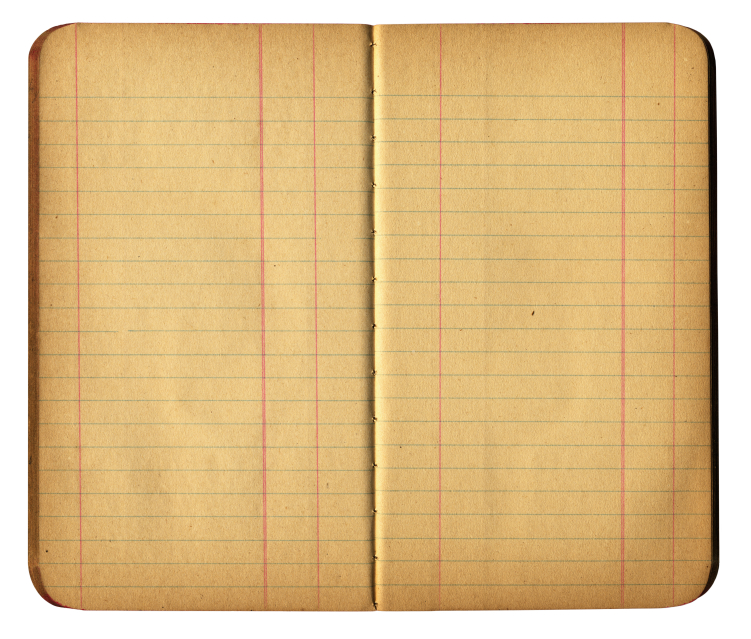 General Ledger
Etc, etc, etc
Asset Register
Accounts Receivable
Accounts Payable
Cash Book
Financial amounts R / $/  etc
People related names, rates, etc
Production related shifts, batches, etc
Precision fundamental strategic taxonomies – the missing link
[Speaker Notes: You understand the technology well enough to manage it

VERSUS ABDICATION / DISEMPOWERMENT

FAST

Computers are simply adding machines or switches that switch left or right – 0 or 1 – on or off – called binary – they just do things very quickly, everything you see is a pattern of 0’s and 1’s – a very fast Abacus – the content is always the same – binary code -- source code is simply instructions for the bricklayer
Wordprocessors are typewriters -- The typing story – so why do you want to spend thousands of Rands upgrading your typewriter every few years? -- Databases are filing cabinets or warehouses -- General ledgers are large books that book keepers write in – networks are postal systems – large frame pictures cost a lot and take up lots of space]
Custom data entry screen with custom taxonomies
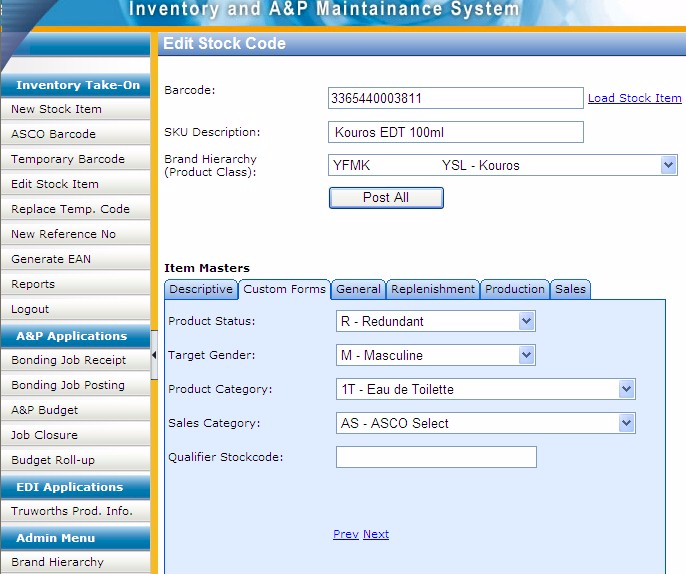 [Speaker Notes: DHL, Prochem,]
Custom code maintenance development for client specific taxonomy
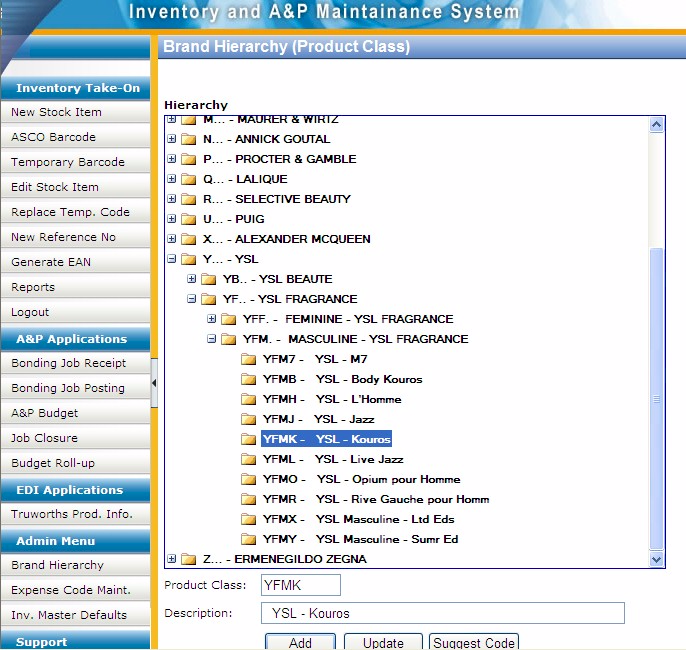 [Speaker Notes: DHL, Prochem,]
Matching codes in unrelated module provide logical integration
Getting the software to do what it supposedly cannot do
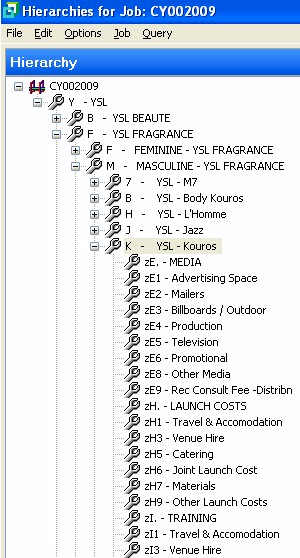 [Speaker Notes: DHL, Prochem,]
Example of faulty integration
“The &$%^#@% system lost my data”
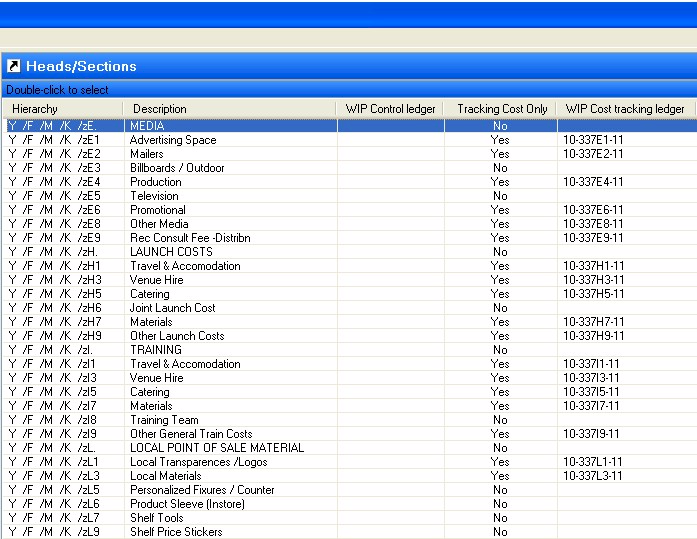 [Speaker Notes: DHL, Prochem,]
Factors causing IT failure
Weak content engineering is the most tangible factor causing failure
[Speaker Notes: NB People

KEEP IT SHORT]
The Business Intelligence
and ERP challenge
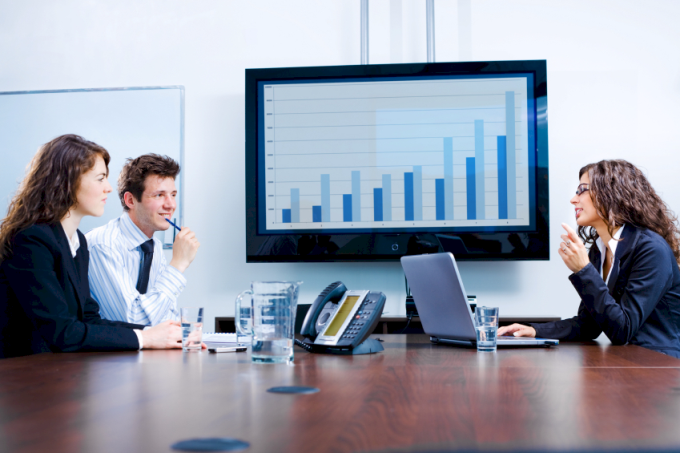 Most businesses are NOT making better decisions than they did five years ago despite substantial BI investments -- Gartner 2006

19 out of 20 ERP implementations do not deliver what was promised” – Financial Mail 2003

50% of ERP projects fail – Gartner

Precision strategic content engineering

 THE MISSING LINK

A HUGE OPPORTUNITY
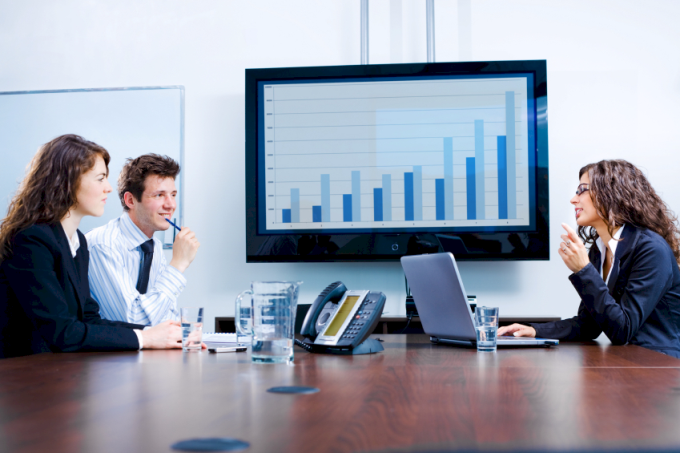 Business Intelligence
the ideal
Better DECISIONS
Business intelligence solutions
ERP
Precision fundamental strategic taxonomy
The foundation of decision support
The business
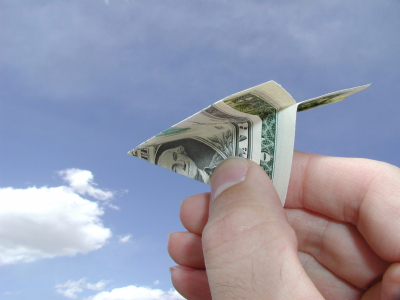 Business Intelligence
current reality
Throwing
Money away
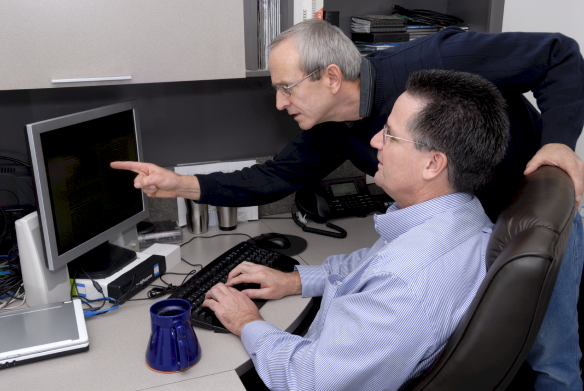 Business intelligence solutions
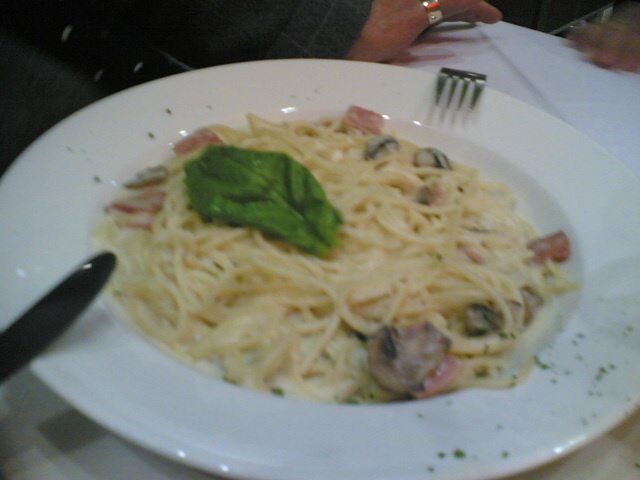 ERP
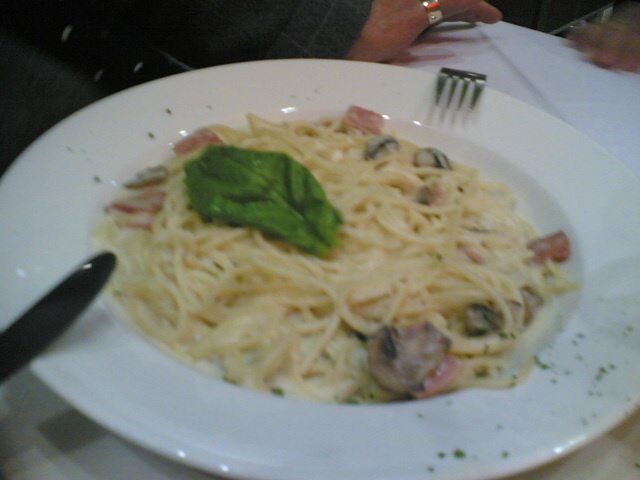 The business
Business Intelligence
the opportunity
high value highly successful outcomes
Business intelligence solutions
Precision fundamental strategic taxonomies
The foundation of BI – logical translation layer
Years
ERP
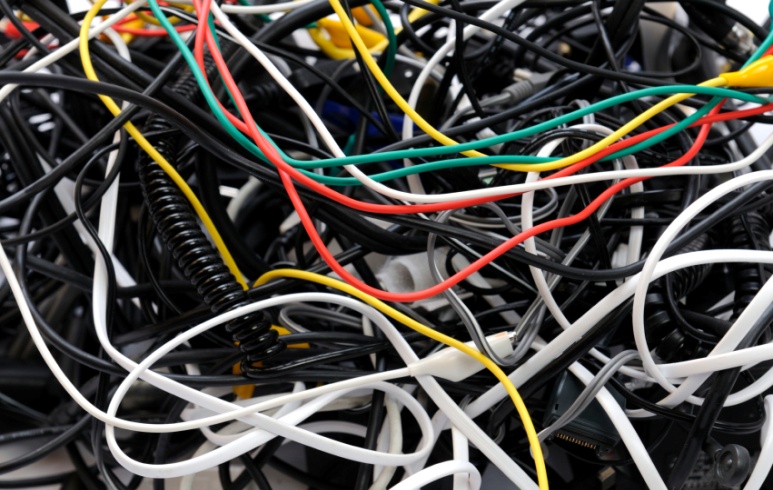 Precision strategic business fundamentals
The foundation of decision support
Precision fundamental strategic taxonomy
The foundation of decision support
The business
Value versus precision
A critical consideration
The goal
100%
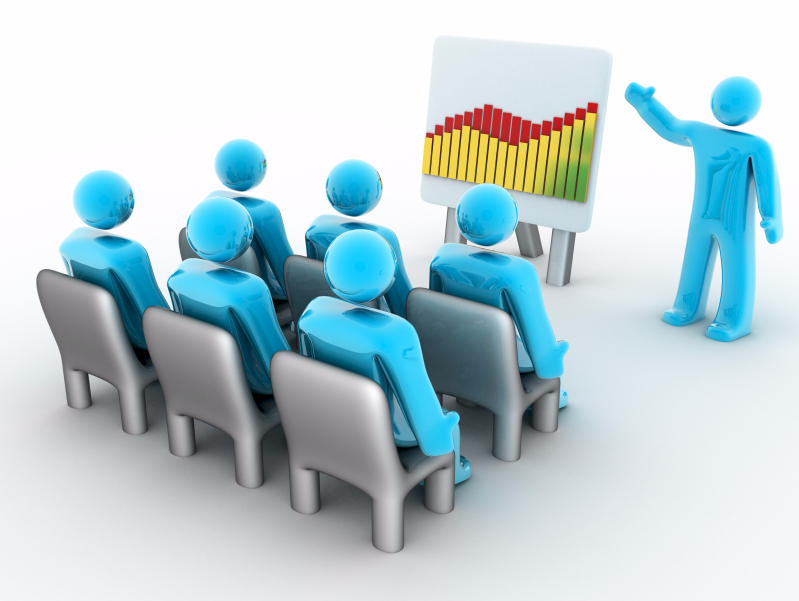 Business value delivered
Just about every implementation I have ever seen
Practical fundamental strategic taxonomy precision
100%
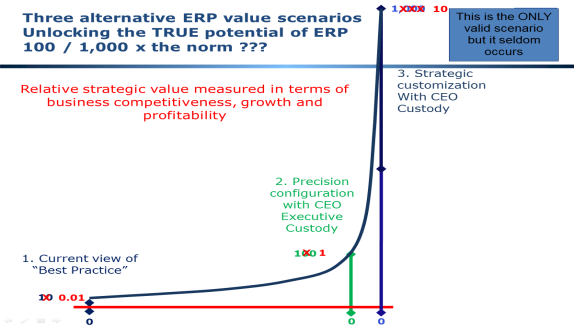 Key principles of executive level strategic decision making
85% of the basis of executive decision making is soft and tacit information

Skim – headlines

Maximum focus at the start of a report – the first page

80:20 – Pareto – the Critical / Key issues

Fast

Decisive

Right more than wrong

High value

Intuitive
31
Critical principle – constraint and opportunity -- cognitive span
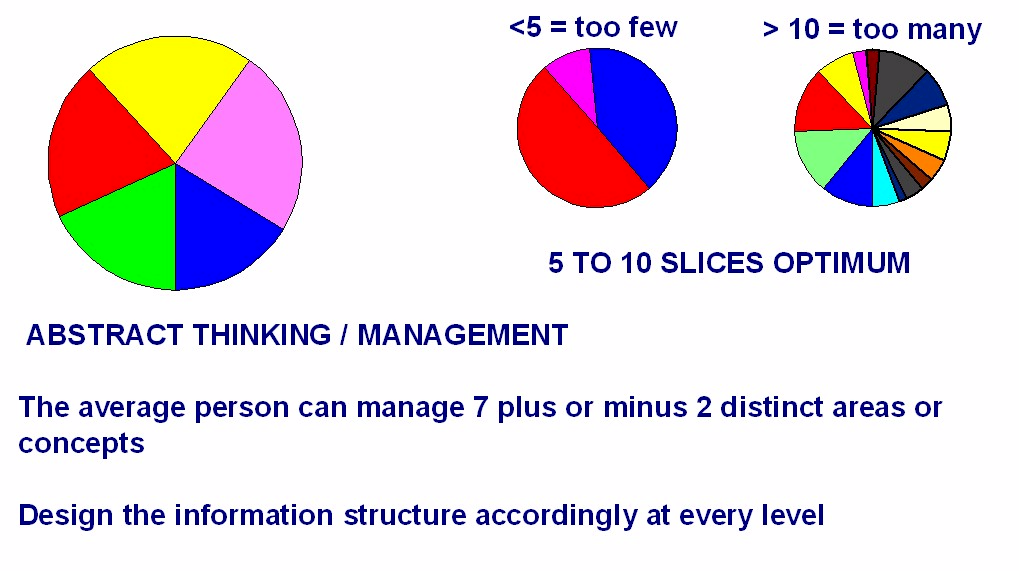 Drill down
A function of the content
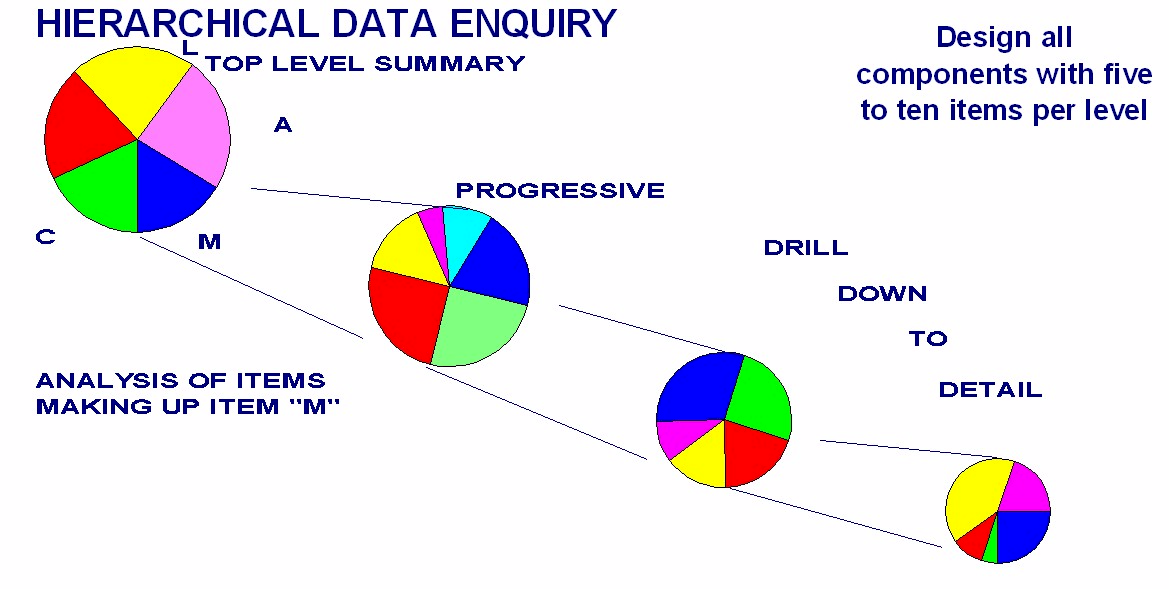 Longevity of the scenarios
Formal best practice data engineering
Mapping within current constrains
[Speaker Notes: Been doing for 20 years, done dozens]
Cubic business model
A logical taxonomic construct
Every organization has a location logical dimension – where we do what we do

and a functional logical dimension – what we do

These can be plotted on a matrix of function versus location 

This is fundamental to the design of a chart of accounts and all other logical components that define the business

There are multiple further dimensions including income, expenditure, personnel, machines, products, etc

Each of these should be described by a fundamental precision strategic taxonomy

This model in the general ledger provides a critical elment of integration
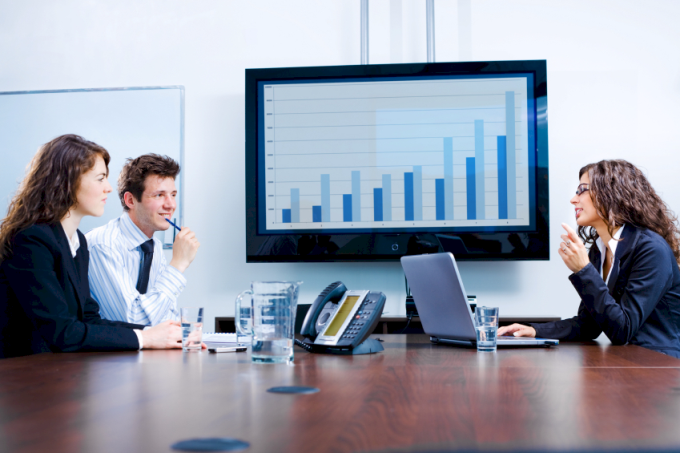 Cubic business model concept
GL or costing module
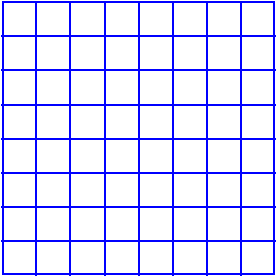 FUNCTIONAL AXIS
What We Do
LOCATION AXIS
Where We Do What We Do
Financial cube
Essence of integration
Well over 1,000 hours R&D
Projects
People
etc
Products
Assets
Accounts -- financial
Function
Accounts
Location
Cubic business model 
Locus of integration -- taxonomies
Accounts in the Ledger
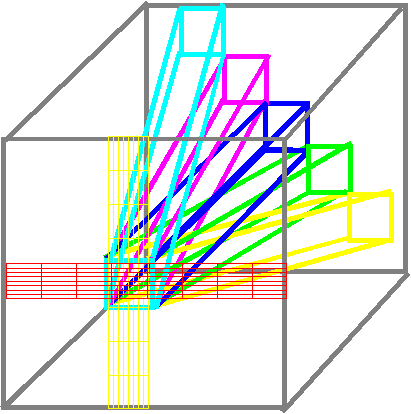 Other modules
How integration works around the GL
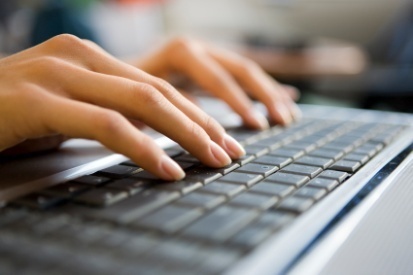 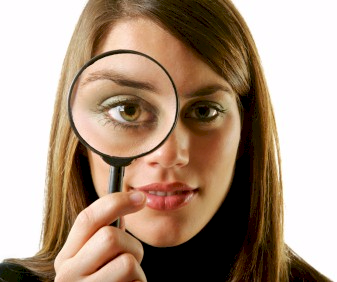 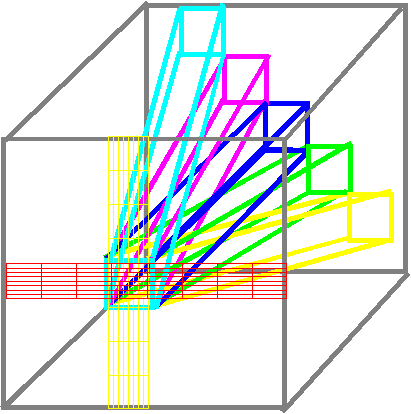 Other modules
Example of “cubic business model”
In General Ledger
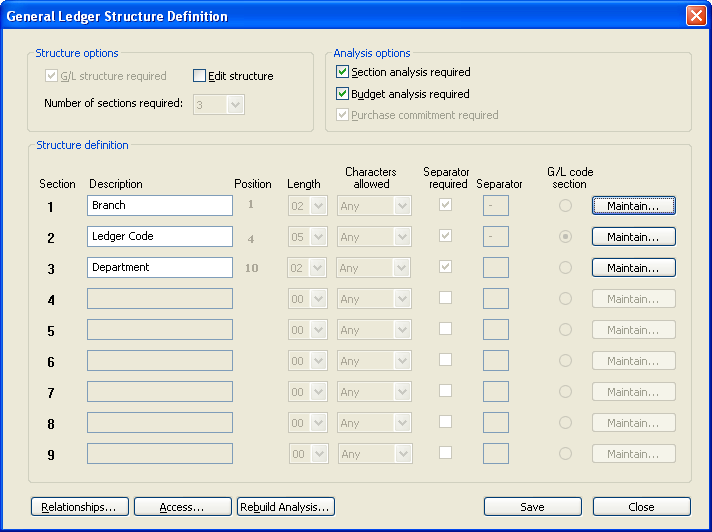 [Speaker Notes: DHL, Prochem,]
Example of “cubic business model”
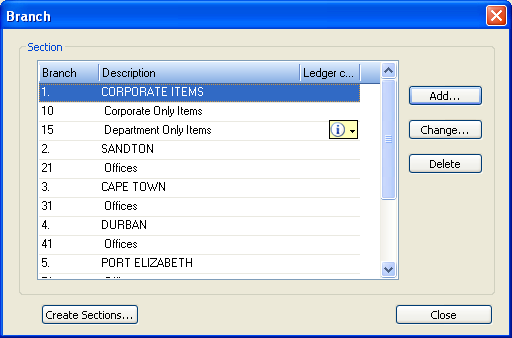 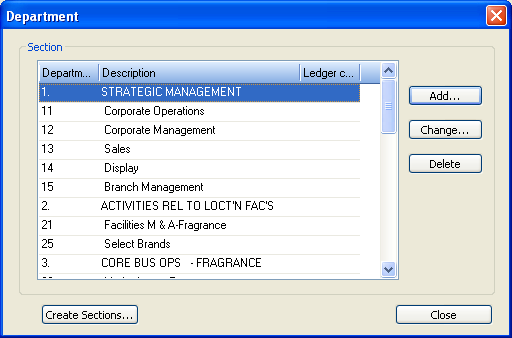 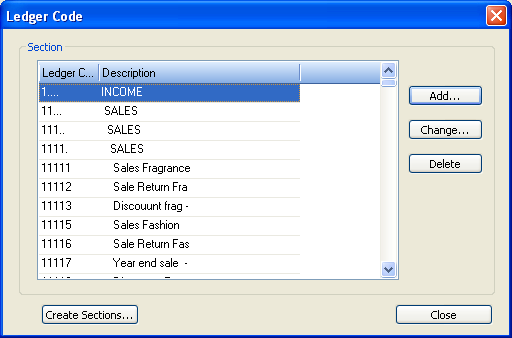 [Speaker Notes: DHL, Prochem,]
Use in acquisitions
Map existing data of newly acquired company onto existing precision strategic taxonomies

Run all available reports against new acquisition within days

Integrate and optimize the new business quickly and efficiently
Use in due diligence investigations also
Function
Accounts
Location
Precision fundamental strategic taxonomies
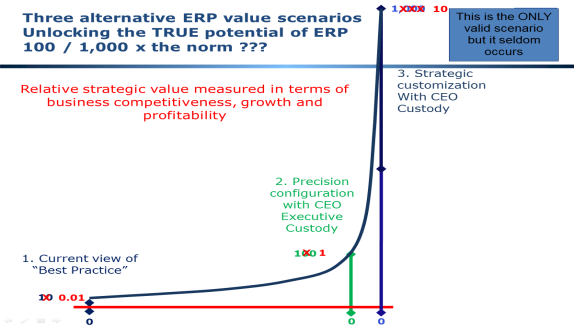 Financial Analysis Suite
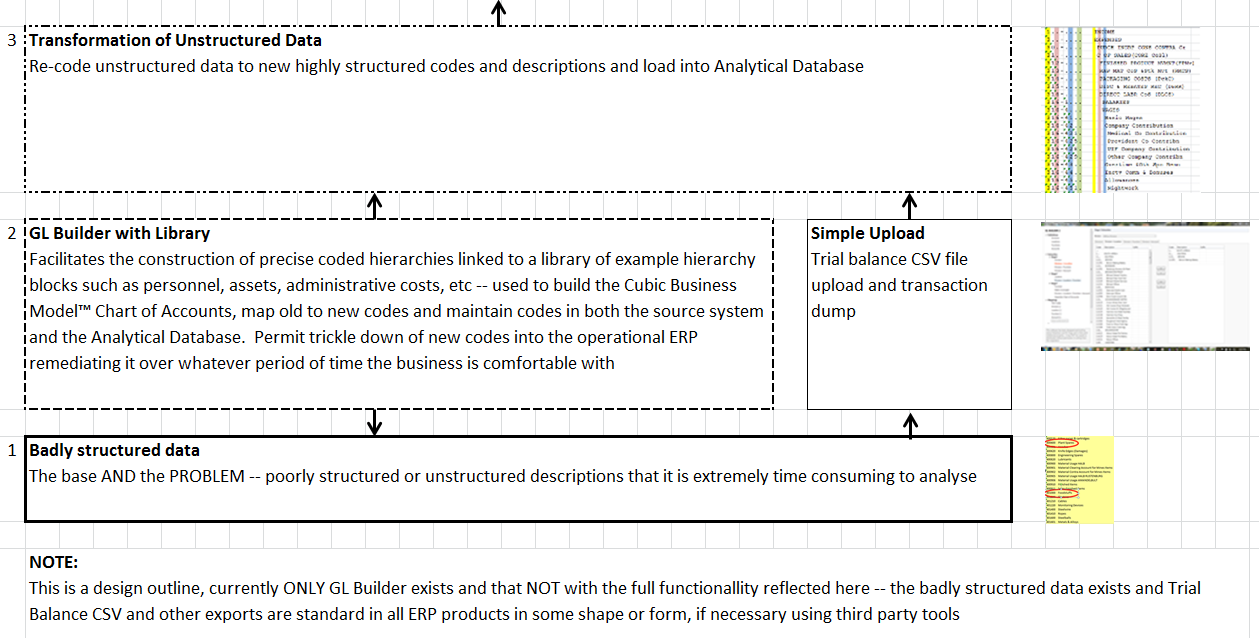 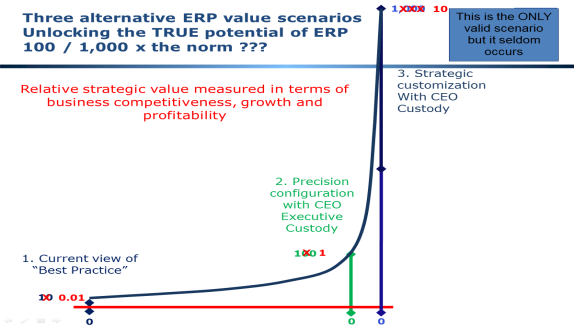 Financial Analysis Suite
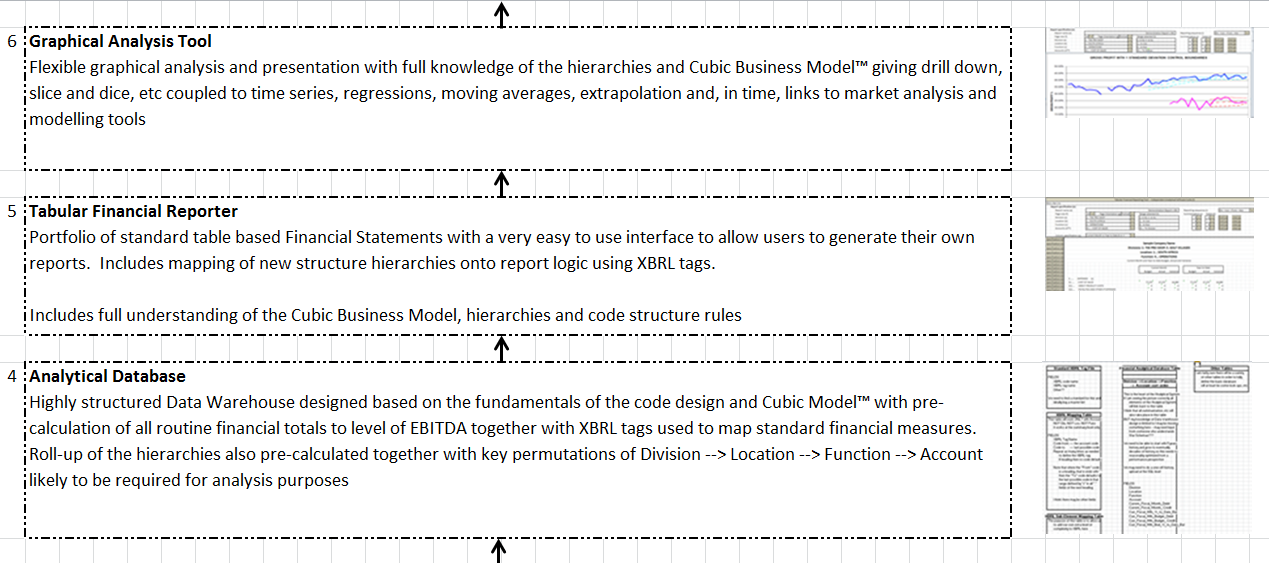 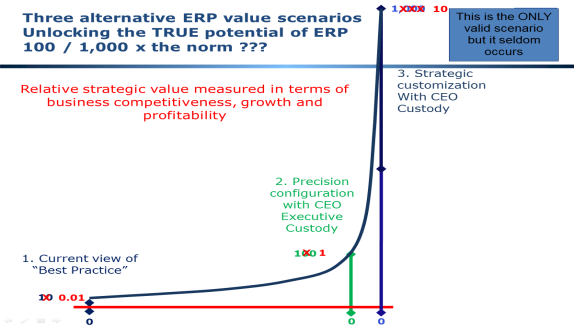 Financial Analysis Suite
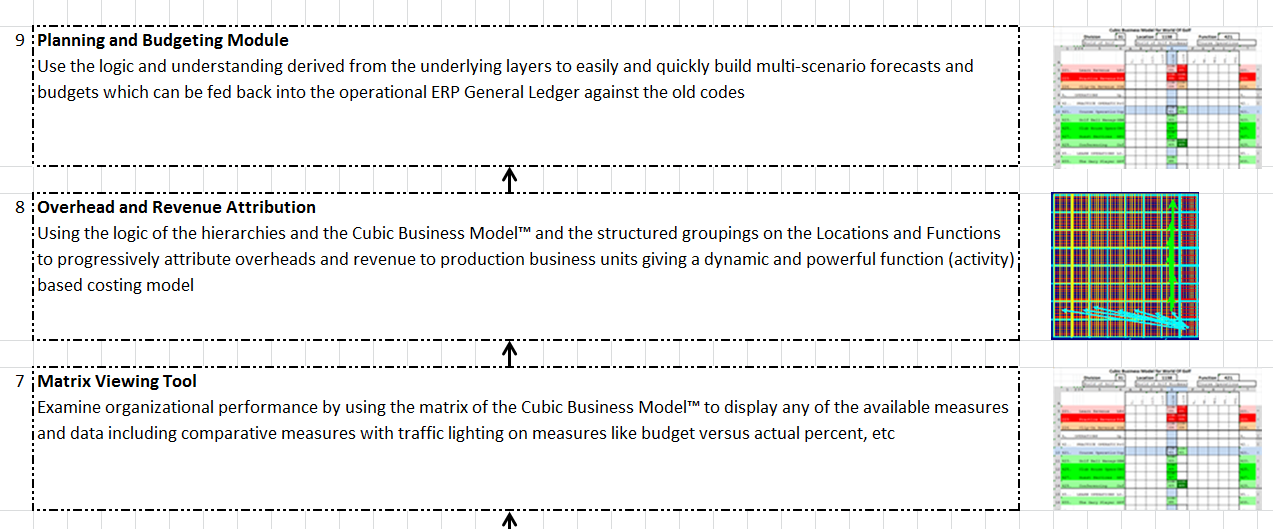 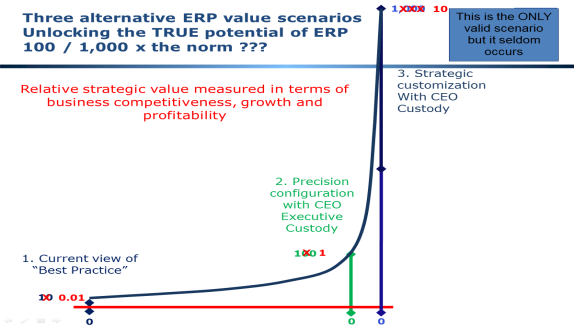 Financial Analysis Suite
Broad concept been known to me for over twenty years

I have done some elements semi-manually

For years I thought everyone could understand this and do it

Never seen anything like it

Extremely powerful tool
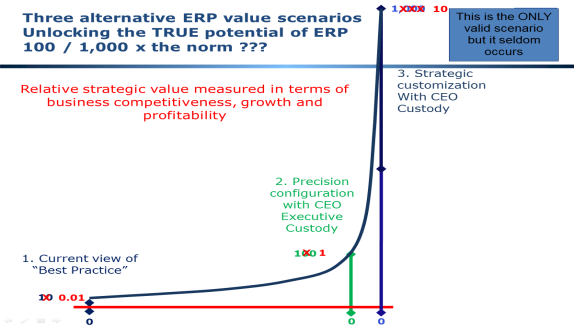 The true value
Exceptionally high quality financial data

Extremely easy to access and analyze

Facilitate greatly improved high value executive level strategic decision making – the decisions to thrive

Properly used WILL lead to greatly improved competitiveness and profitability

This will enhance profitable growth

Every organization needs this

The current ERP market is estimated at US$56 billion

We can easily capture at least 1% of this over the next ten years – this is THE way of the future
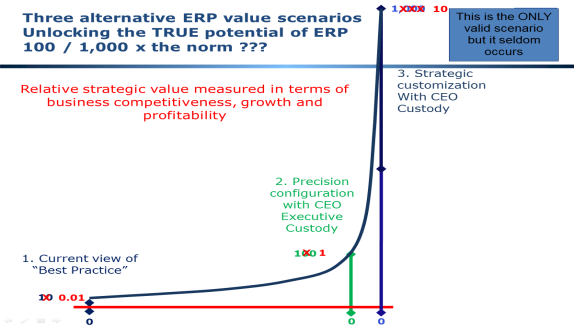 Components of Precision Configuration
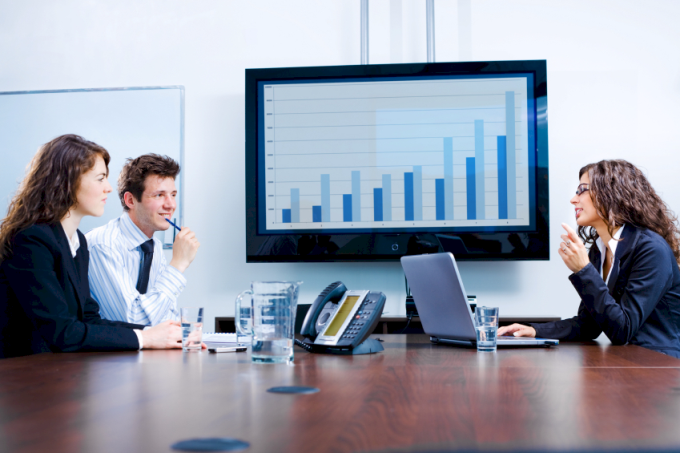 Software settings

Cubic Business Model™ in the General Ledger

Asset classification

Product / Material / Item classification / catalogue

Classification of Personnel

Other specific classifications

Unique attributes on Products and other classification master data

General record level attribute settings

9.  Other configuration settings
The precision configuration process
Essence of the business
Configuration & integration
Taxonomy config mgmt
Business fundamentals
Basic reports
ERP fundamentals
BI ETL
Dashboards
Develop Hierarchies
Economic & other models
(Assemble)
(Cubes)
Better decisions
THRIVE
Strictly confidential – privileged information
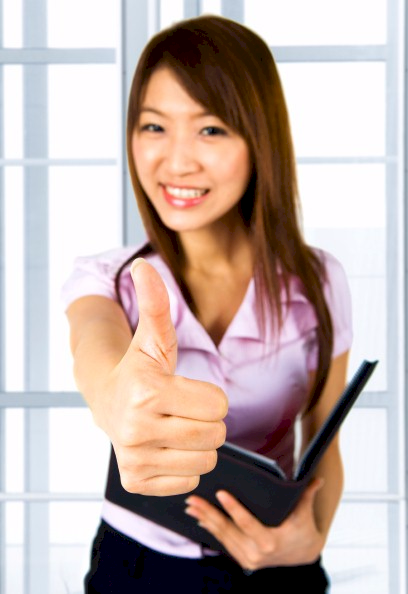 If only I knew exactly what the relative cost of these two machines was I could compete more profitably
Benefits of a comprehensive integrated intelligent information model
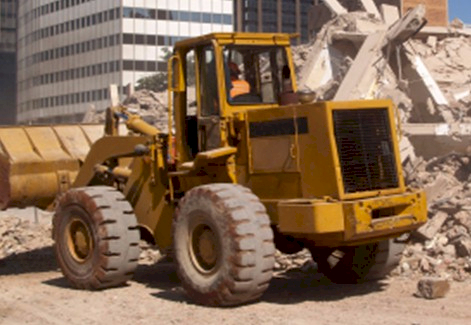 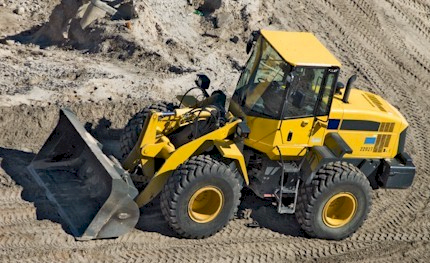 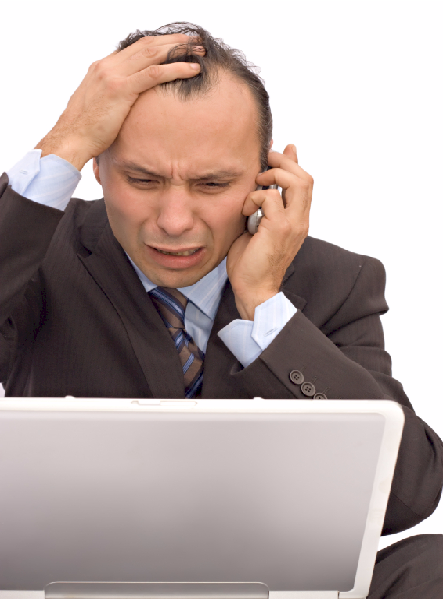 Comprehensive integrated economic and operational model
with precision strategic taxonomies
GL
MM
IM
PM
PC
etc
Precision fundamental strategic taxonomies
Characteristics of precision strategic content engineering
Methods and standards
Driven by executive (strategic) decision support requirements

Fundamental first principles  Strategic

Highly structured  Hierarchical

Very specific coding and layout conventions for ease of use

Disciplined code design and maintenance

Massive improvement in management information and decision support

Deliver the often promised but seldom delivered benefits of business ERP, CRM, ECM, BI, IT  business system investments

An opportunity to gear your current investment
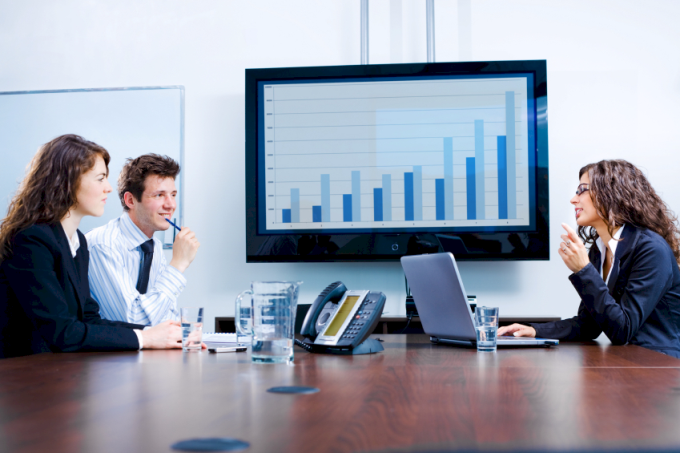 What is different about the JAR&A approach to precision strategic configuration – all proprietary
Taxonomy approach immediately engages with executives to specify high level configuration focused on the essence of the business – focus on better decision making NOT process – strategic executive level facilitation – excellent executive engagement and custody

Fundamental focus on better strategic (thrive) decisions at executive and operational level – put the essence (strategy) of the business in the face of staff at all levels constantly

Design geared to answering the questions you have not yet thought to ask – no need for lengthy business requirements workshops

Orders of magnitude improvement in system strategic support value delivery – basis for enabling executives and managers to make much better decisions IF they do the work to interpret and act on the information
[Speaker Notes: KEEP SHORT AND SIMPLE

MY FATHER

How did i get involved with computers? – my father was a visionary -- In 1981, having gathered over 7,000 pages of research data for my PhD the University mainframe did not have space to store even one page of data.  My father purchased me one of the first desktop PC’s in the days of the Apple and Apricot and 123, etc – at a cost of R12,000 two and a half times my research grants! – I very quickly discovered that there was a HUGE gap between what the salesman told me the computer could do and getting it to do it – so, in that respect, NOTHING HAS CHANGED  -- I then put myself through a self taught computer science programme and learned to program, learned to type and finally wrote an award winning PhD thesis – at the same time I computerized my father’s investment consulting business and we were able to double turnover in twelve months and create an enduring revenue stream that lasted for over ten years because we were able to do things that much larger businesses were not able to do – it was then that I began to understand that the strategic application of information technology COULD deliver great value and one of my greatest frustrations is the extent to which few businesses achieve this potential – the rest of this presentation is about lessons I have learned that I hope will help YOU to make a difference in your business with IT]
What is different about the JAR&A approach to precision strategic configuration – all proprietary
Move away from expensive resources constantly maintaining simple reports to developing sophisticated modules that support high value understanding, analysis and decision making

Major improvements in quality of master data and ease of master data maintenance

Systems easier and more efficient to use at a transaction level frequently results in productivity gains and head count reductions, reduction in audit fees, etc

Do things the software vendor does not think are possible and that may create substantial strategic value opportunities

Establish a culture of data precision, in fact a whole culture relating to the way you run your systems
[Speaker Notes: KEEP SHORT AND SIMPLE

MY FATHER

How did i get involved with computers? – my father was a visionary -- In 1981, having gathered over 7,000 pages of research data for my PhD the University mainframe did not have space to store even one page of data.  My father purchased me one of the first desktop PC’s in the days of the Apple and Apricot and 123, etc – at a cost of R12,000 two and a half times my research grants! – I very quickly discovered that there was a HUGE gap between what the salesman told me the computer could do and getting it to do it – so, in that respect, NOTHING HAS CHANGED  -- I then put myself through a self taught computer science programme and learned to program, learned to type and finally wrote an award winning PhD thesis – at the same time I computerized my father’s investment consulting business and we were able to double turnover in twelve months and create an enduring revenue stream that lasted for over ten years because we were able to do things that much larger businesses were not able to do – it was then that I began to understand that the strategic application of information technology COULD deliver great value and one of my greatest frustrations is the extent to which few businesses achieve this potential – the rest of this presentation is about lessons I have learned that I hope will help YOU to make a difference in your business with IT]
Essential elements of the JAR&A approach to precision strategic configuration – all proprietary
Strategic (thrive) decision support – psychology of decision making – strategic elements at top of list; comply with cognitive span equals seven plus or minus two items at any level of hierarchy

Every validation list; custom validation lists; fully describe entities the way the business and executives think about them

Fundamental first principles strategic design with finely granular, highly structured, hierarchically presented content

Ease of reading and navigation – trailing periods, indents, capitalization, precision language – semantic structure – JAR&A originated standards and conventions

Ease of reporting – range coding – ease of report maintenance – context for precision configuration – ease and quality of master data maintenance
[Speaker Notes: KEEP SHORT AND SIMPLE

MY FATHER

How did i get involved with computers? – my father was a visionary -- In 1981, having gathered over 7,000 pages of research data for my PhD the University mainframe did not have space to store even one page of data.  My father purchased me one of the first desktop PC’s in the days of the Apple and Apricot and 123, etc – at a cost of R12,000 two and a half times my research grants! – I very quickly discovered that there was a HUGE gap between what the salesman told me the computer could do and getting it to do it – so, in that respect, NOTHING HAS CHANGED  -- I then put myself through a self taught computer science programme and learned to program, learned to type and finally wrote an award winning PhD thesis – at the same time I computerized my father’s investment consulting business and we were able to double turnover in twelve months and create an enduring revenue stream that lasted for over ten years because we were able to do things that much larger businesses were not able to do – it was then that I began to understand that the strategic application of information technology COULD deliver great value and one of my greatest frustrations is the extent to which few businesses achieve this potential – the rest of this presentation is about lessons I have learned that I hope will help YOU to make a difference in your business with IT]
Essential elements of the JAR&A approach to precision strategic configuration – all proprietary
Creative strategic use of unrelated modules to work together and limited scope creative strategic custom development – the impossible achieved affordably

Cubic business model – a powerful logical “activity based” management model in the General Ledger – powerful strategic decision support benefits with major positive governance impacts and reduced audit fees – JAR&A have custom developed software to assist with this

Lower long term system operating costs coupled with ORDERS OF MAGNITUDE IMPROVEMENT in effectiveness, efficiency and decision support – better thrive (profitable growth decisions) – where the REAL value lies – answer the questions we have not yet thought of
[Speaker Notes: KEEP SHORT AND SIMPLE

MY FATHER

How did i get involved with computers? – my father was a visionary -- In 1981, having gathered over 7,000 pages of research data for my PhD the University mainframe did not have space to store even one page of data.  My father purchased me one of the first desktop PC’s in the days of the Apple and Apricot and 123, etc – at a cost of R12,000 two and a half times my research grants! – I very quickly discovered that there was a HUGE gap between what the salesman told me the computer could do and getting it to do it – so, in that respect, NOTHING HAS CHANGED  -- I then put myself through a self taught computer science programme and learned to program, learned to type and finally wrote an award winning PhD thesis – at the same time I computerized my father’s investment consulting business and we were able to double turnover in twelve months and create an enduring revenue stream that lasted for over ten years because we were able to do things that much larger businesses were not able to do – it was then that I began to understand that the strategic application of information technology COULD deliver great value and one of my greatest frustrations is the extent to which few businesses achieve this potential – the rest of this presentation is about lessons I have learned that I hope will help YOU to make a difference in your business with IT]
Factors for ERP reimplementation success
Strong content engineering is the most tangible factor for success
Summing up
Excellent high value decisions rely on logical strategically aligned information  the information to thrive

To get executive intelligence OUT you must put executive intelligence IN – “intelligent content”

Precision strategic content engineering IS THE missing link in ERP and IBIS

Requires a significant investment

An ART and a science

Do NOT scrap your current system until you have thoroughly evaluated this

An opportunity for dramatic gearing of your current investment
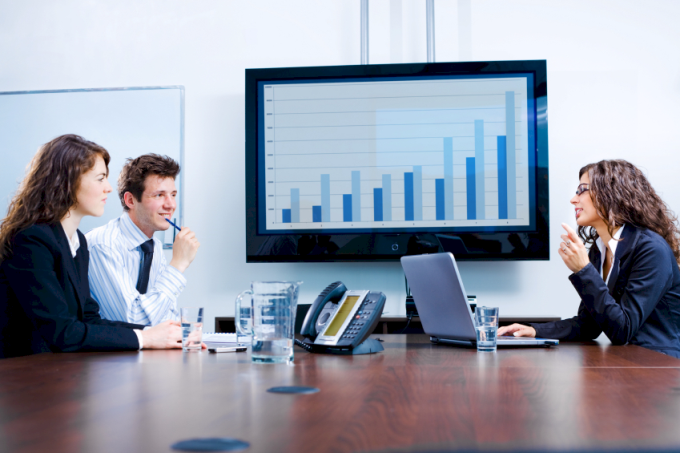 Better DECISIONS
Questions?
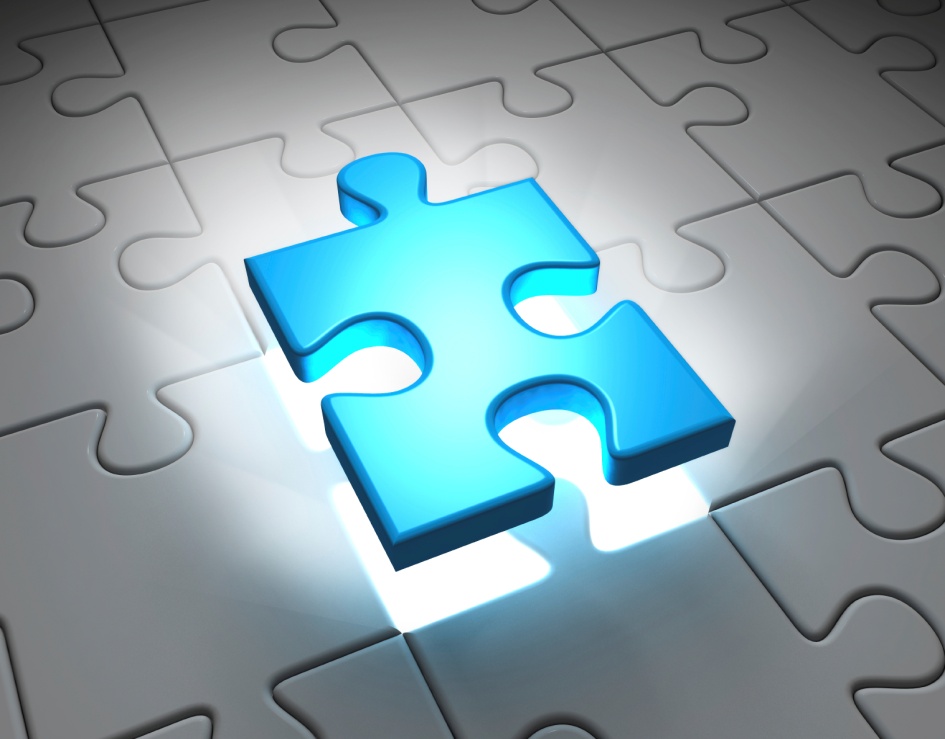 Dr James Robertson PrEng

James A Robertson & Associates

Telephone: ++27-(0)86-111-5409 / ++27-11- 782-5996/7

Cell: 083-251-6644 (preferred)
Fax: ++27-(0)86-540-0178

P O Box 4206, Randburg, 2125, South Africa

www.JamesARobertson.com
email: James@JamesARobertson.com
Please remember to complete the evaluation forms
Finding the missing pieces of your I.T. and strategy puzzles